Klimmuur – Oriëntatietocht – Speelbos
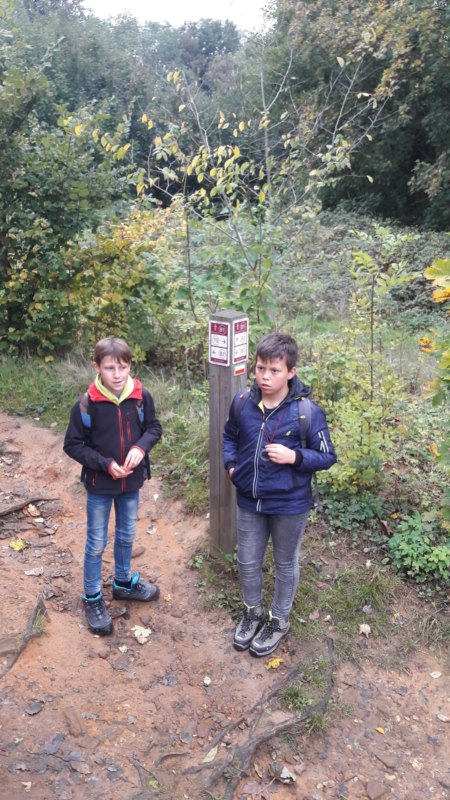 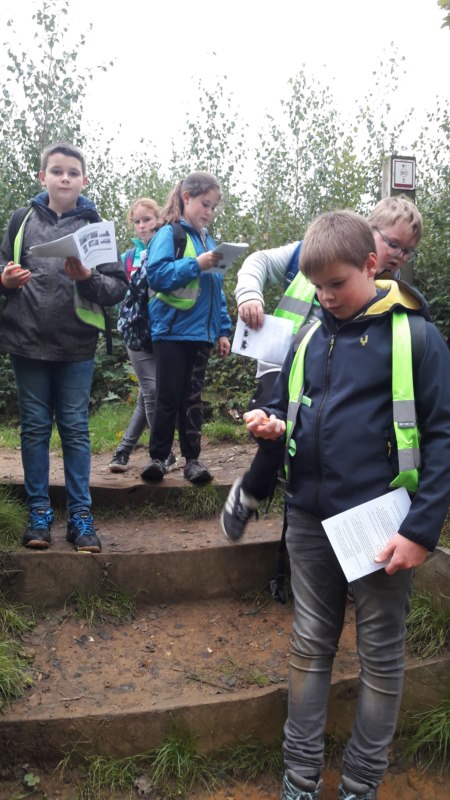 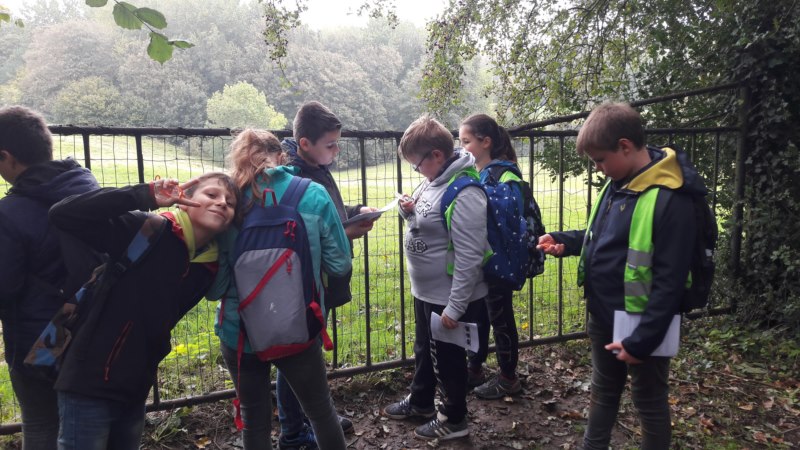 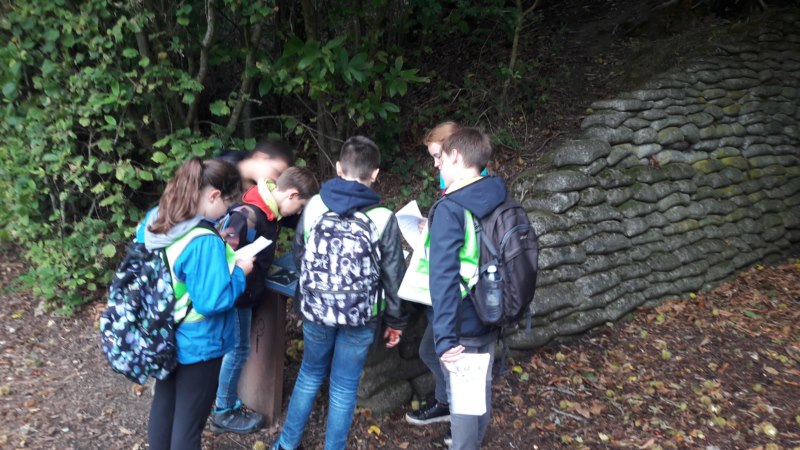 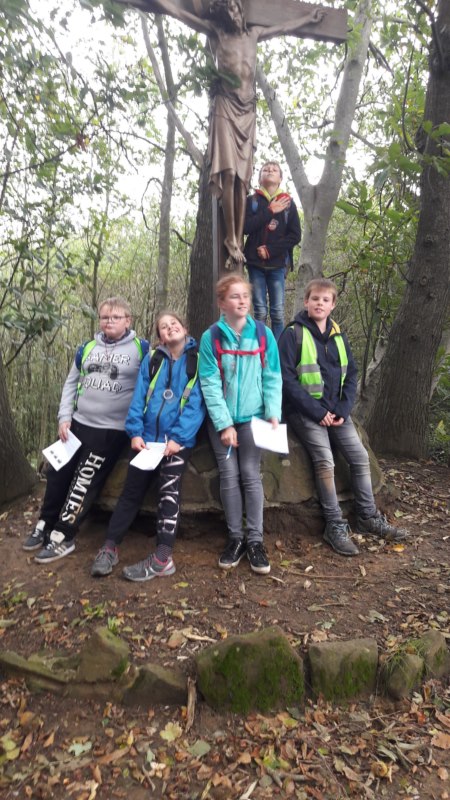 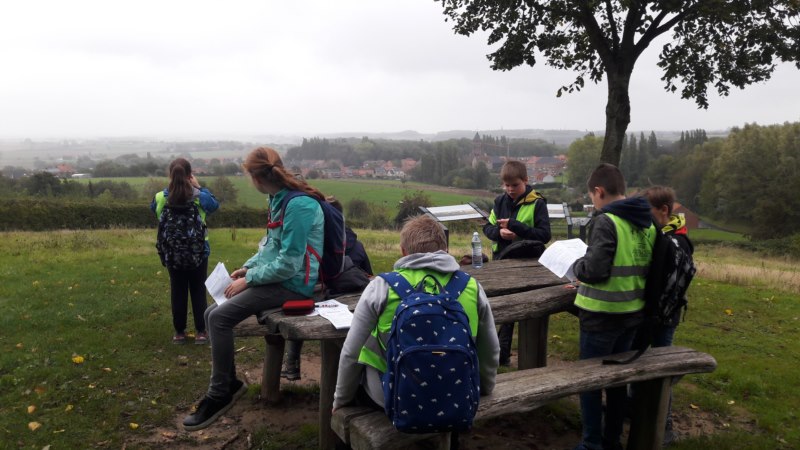 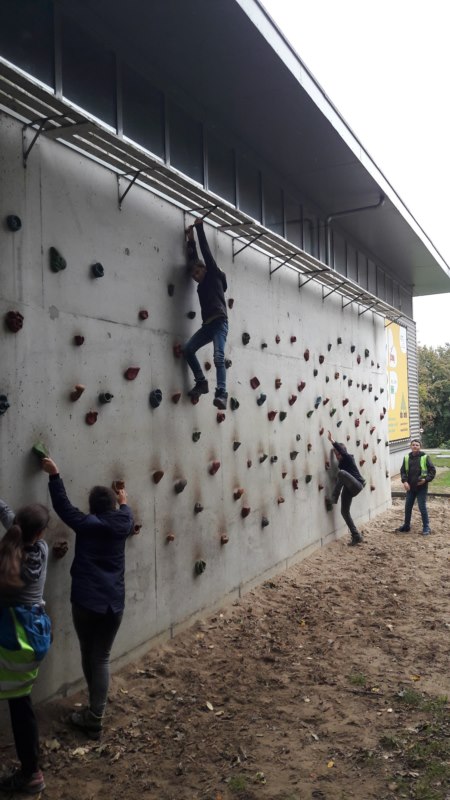 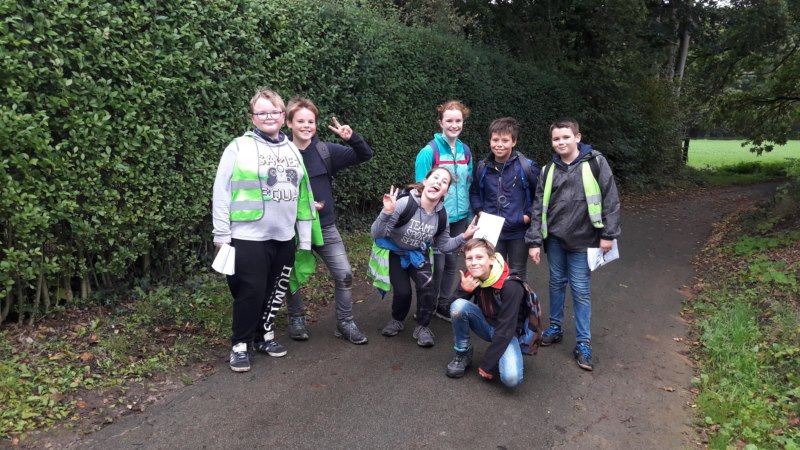 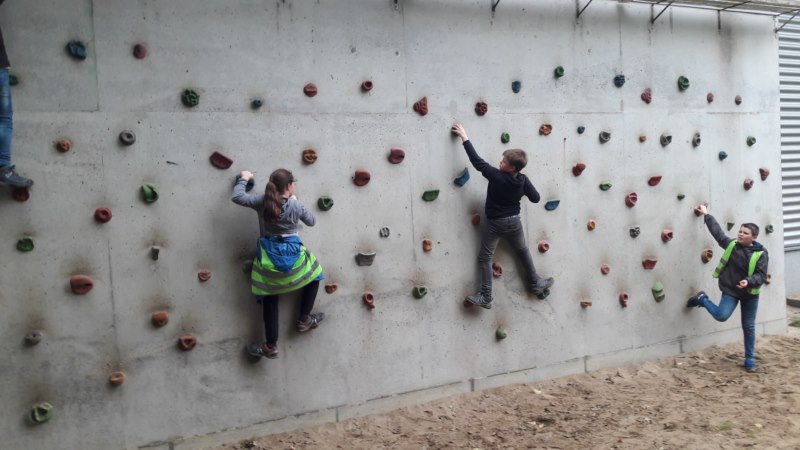 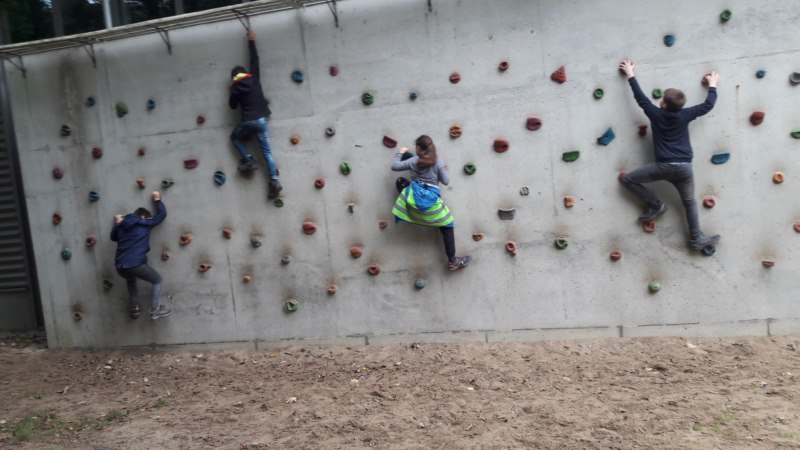 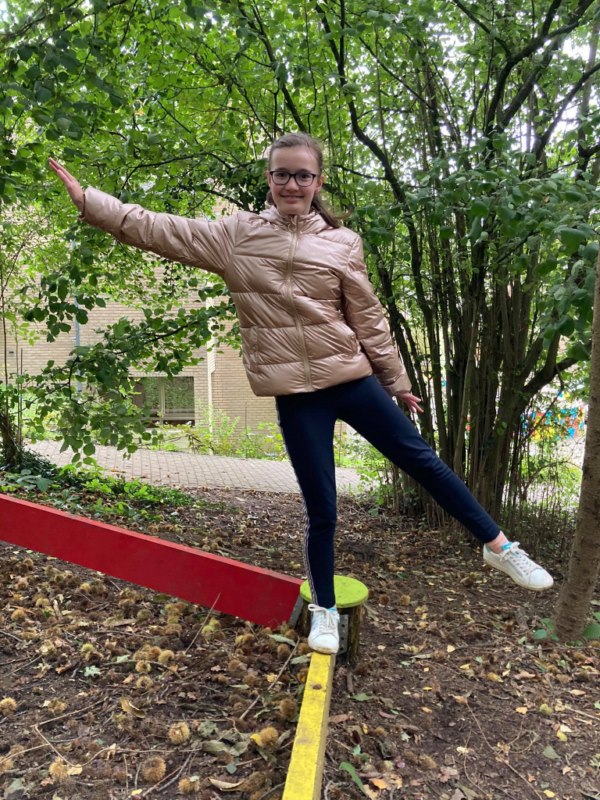 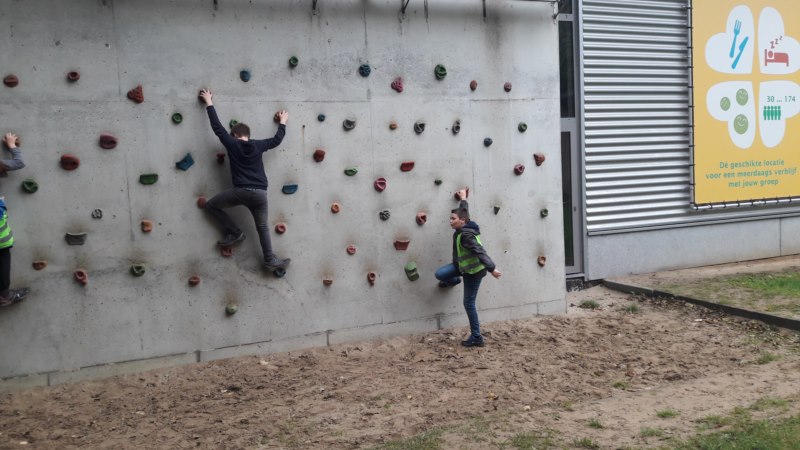 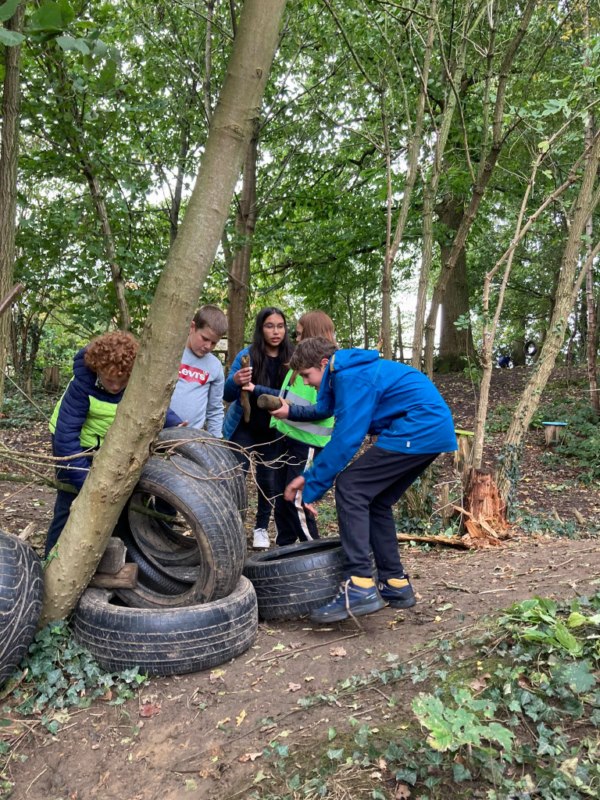 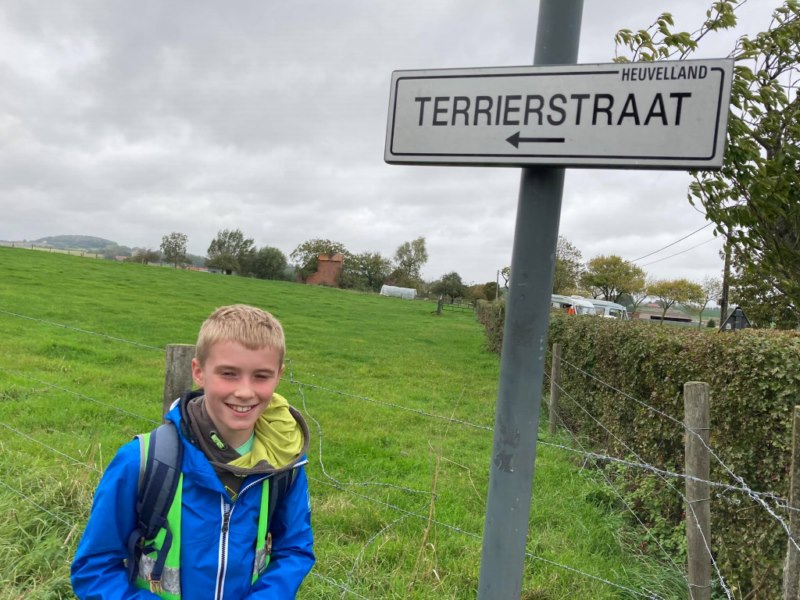 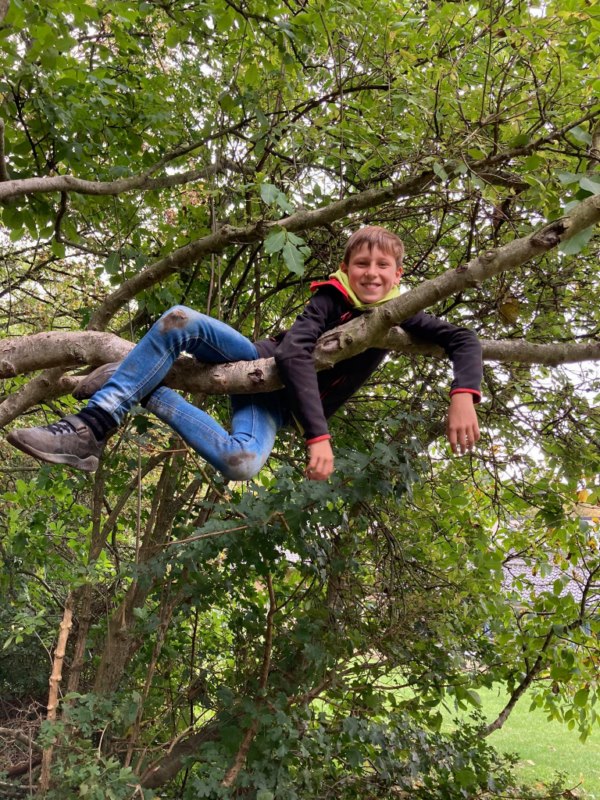 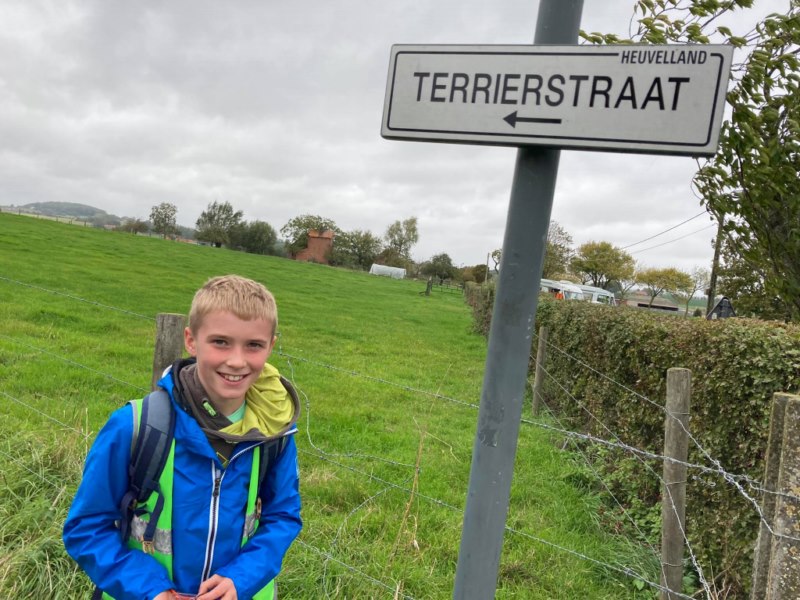 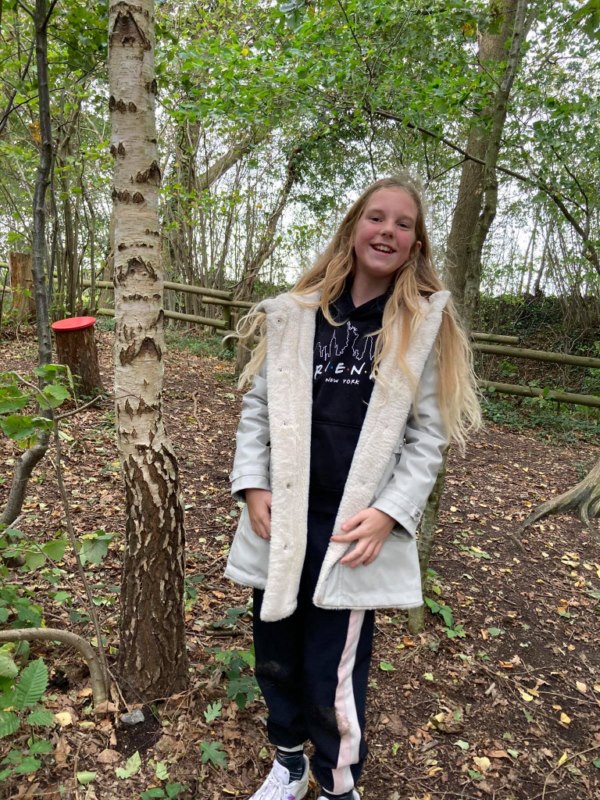 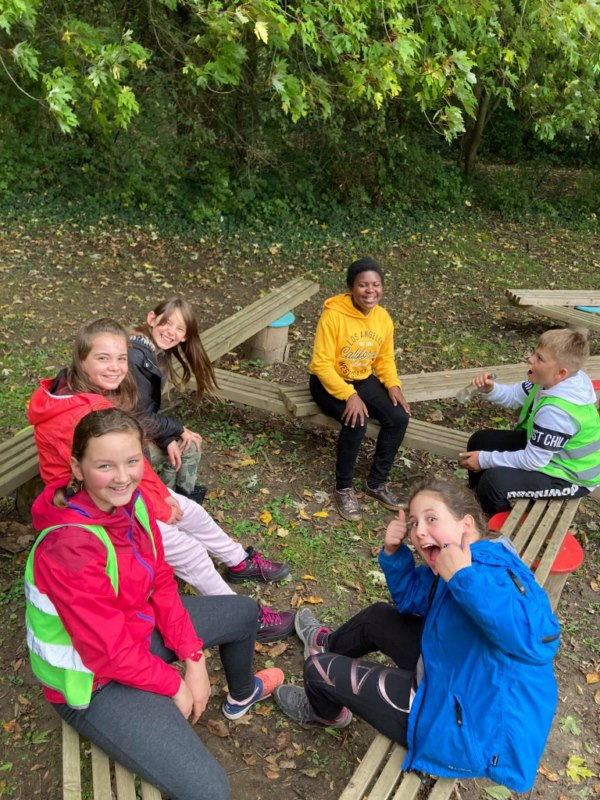 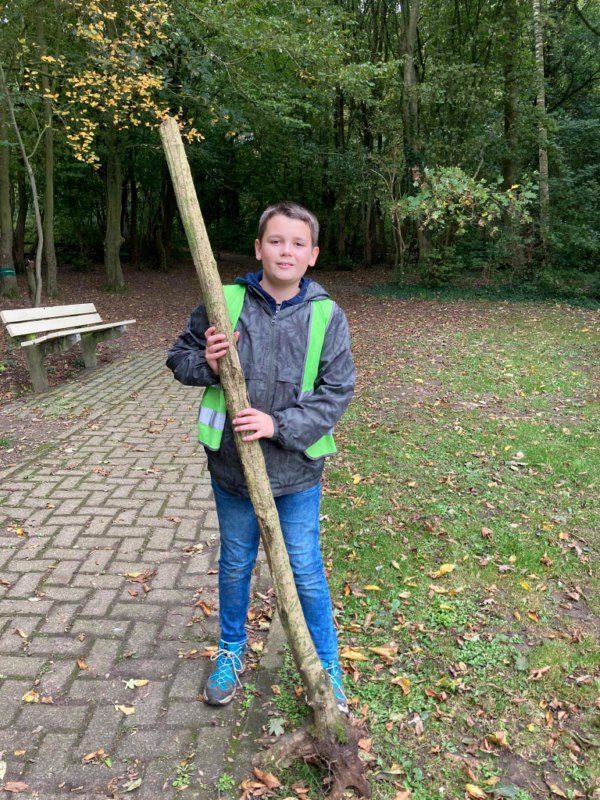 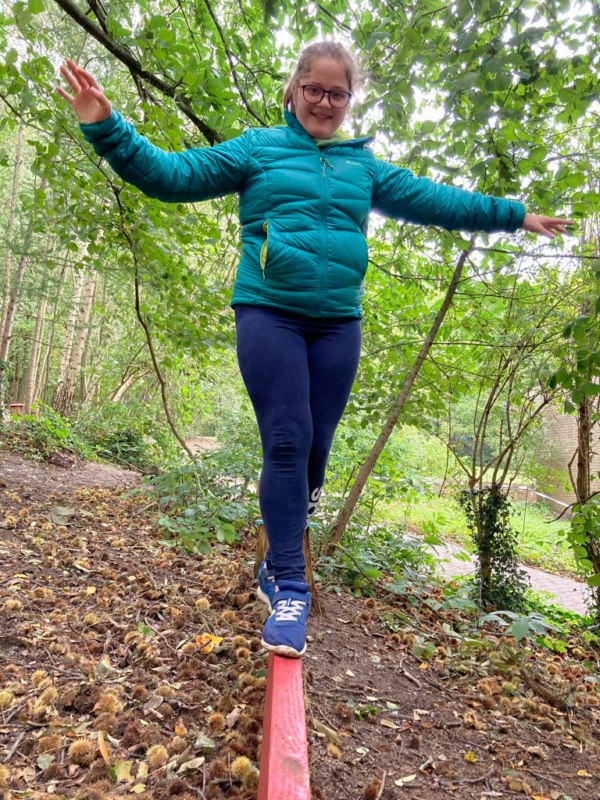 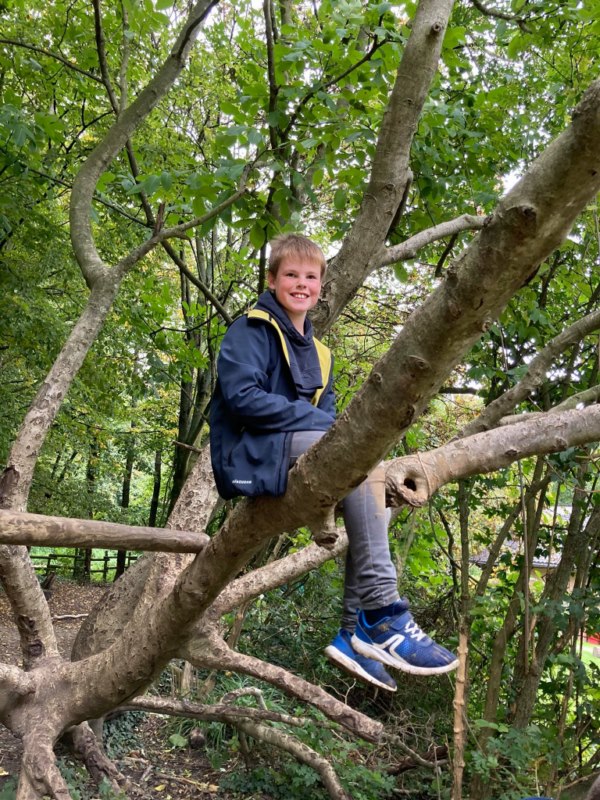 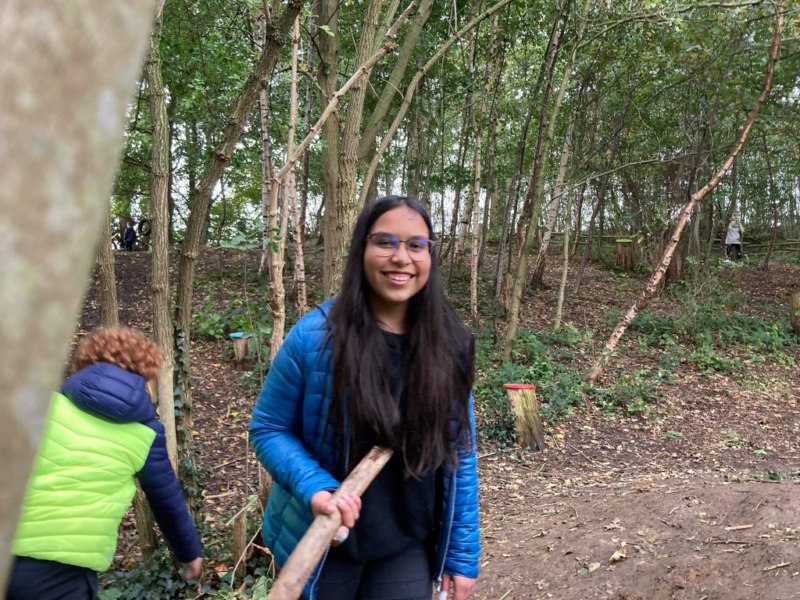 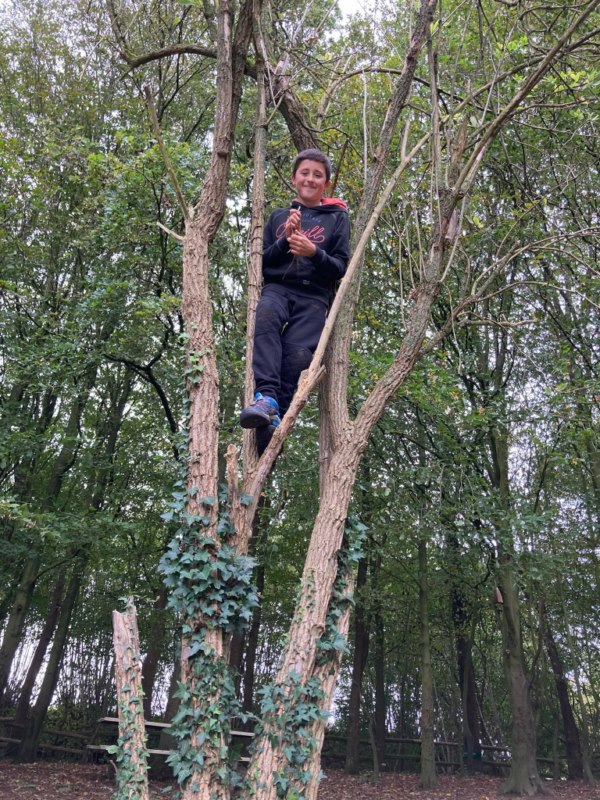 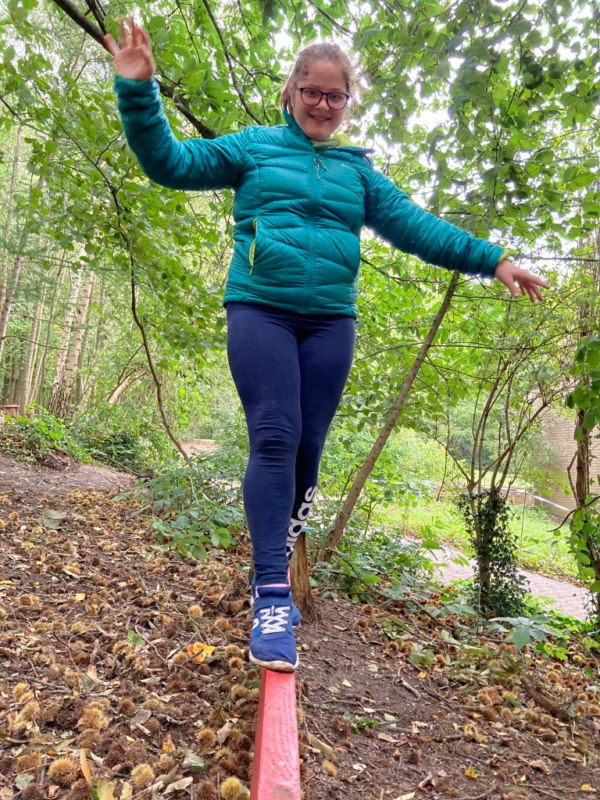 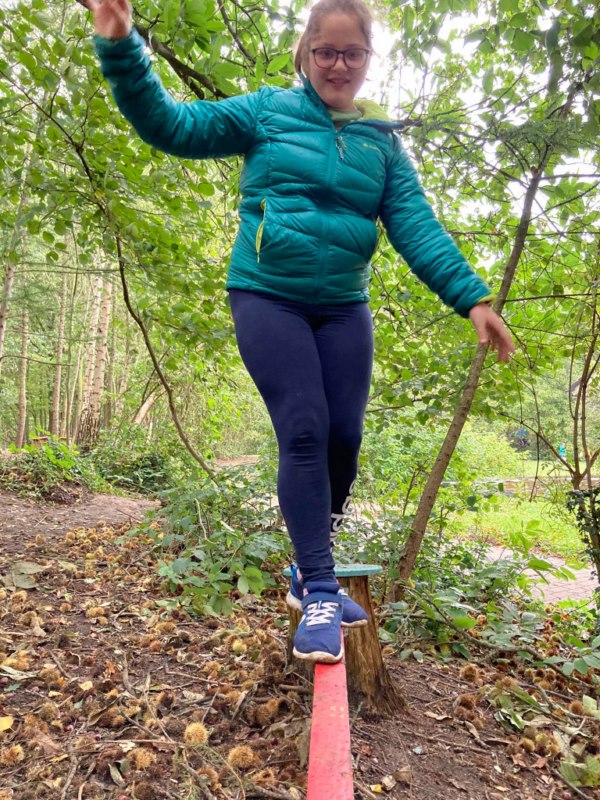 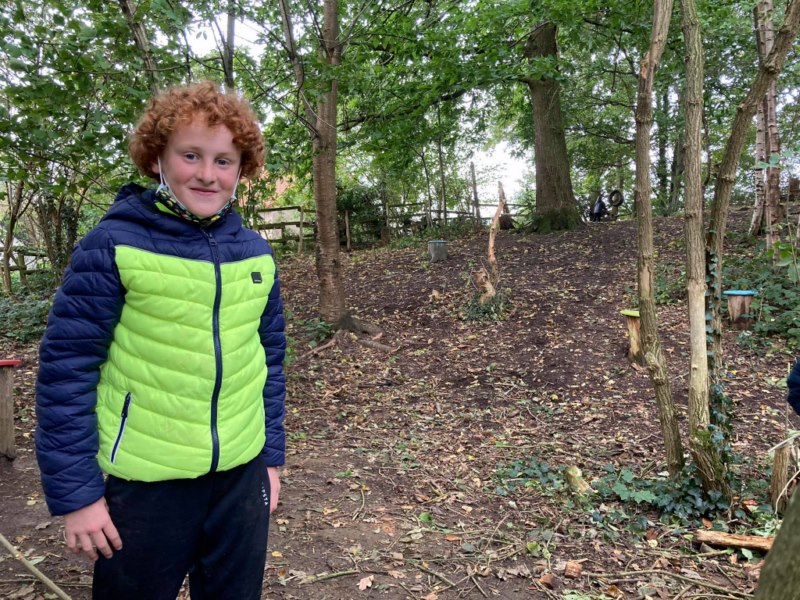 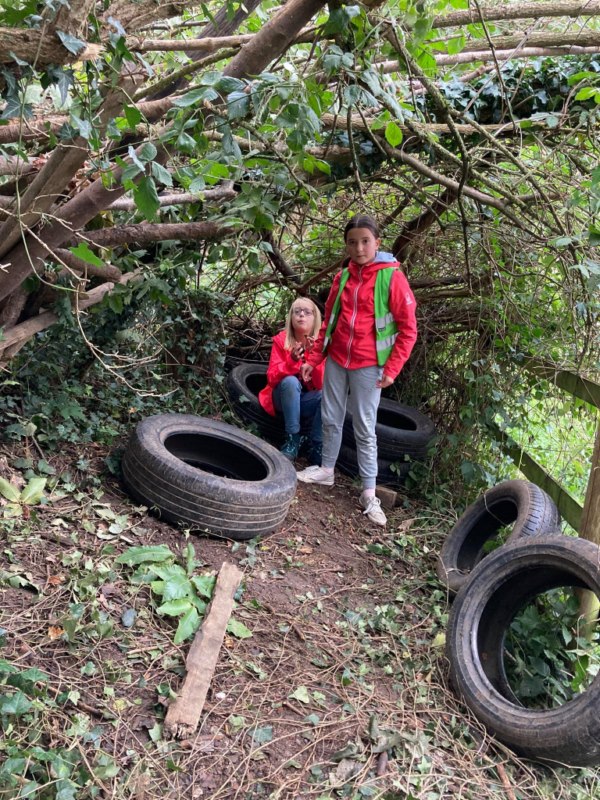 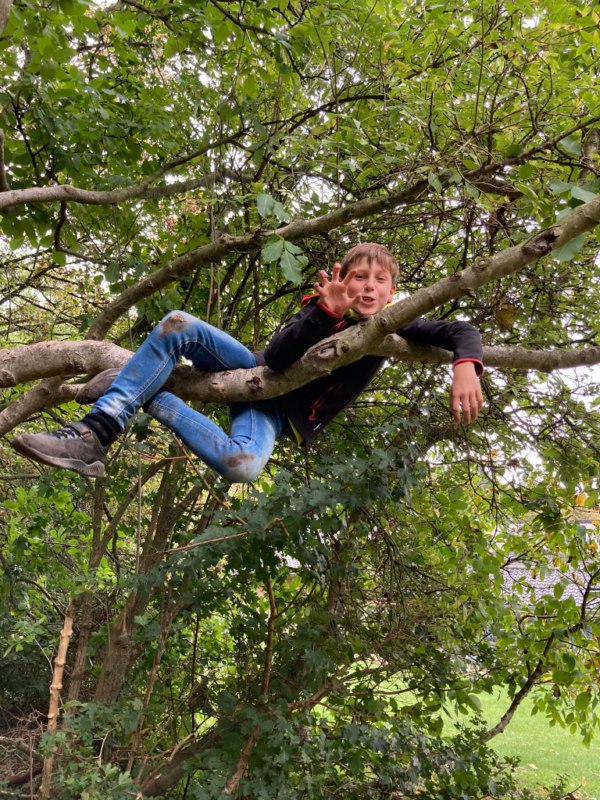 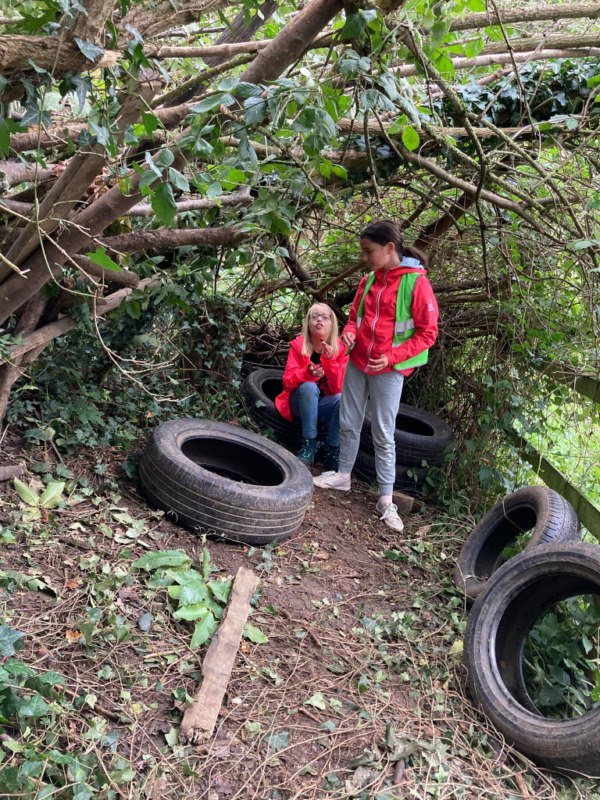 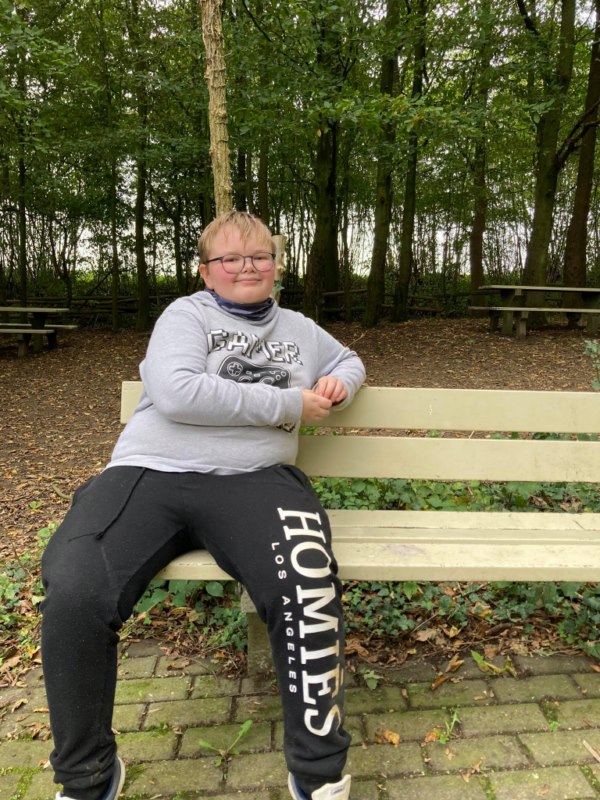 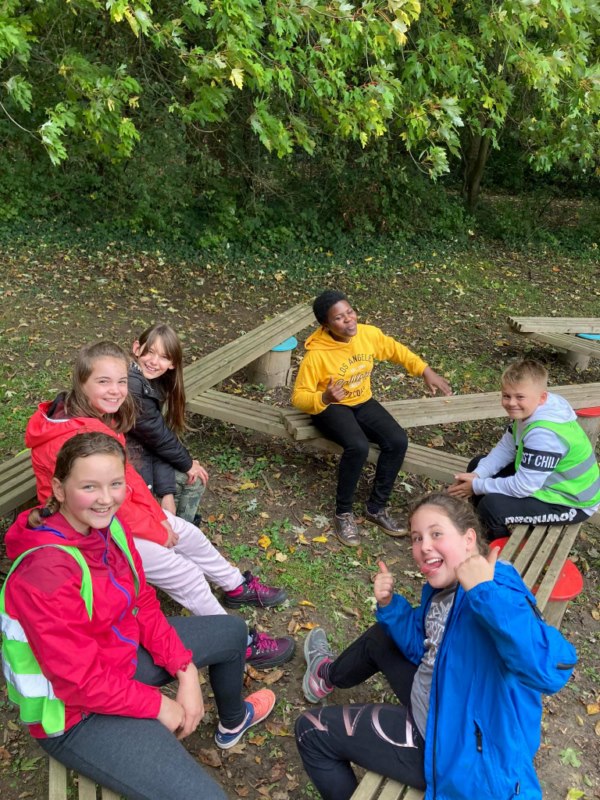 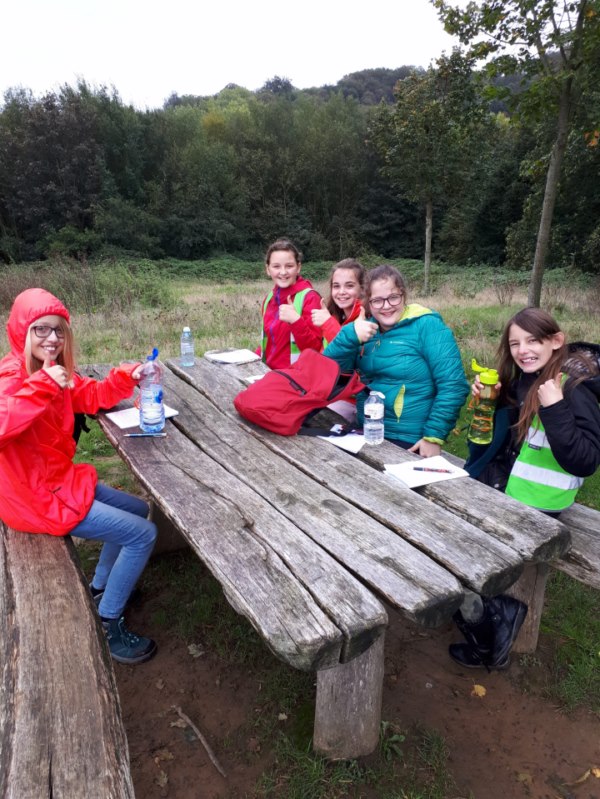 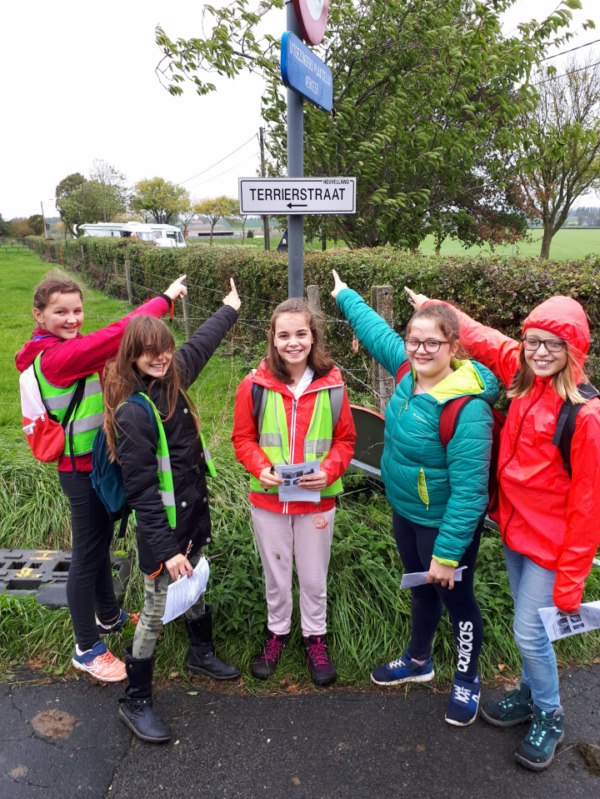 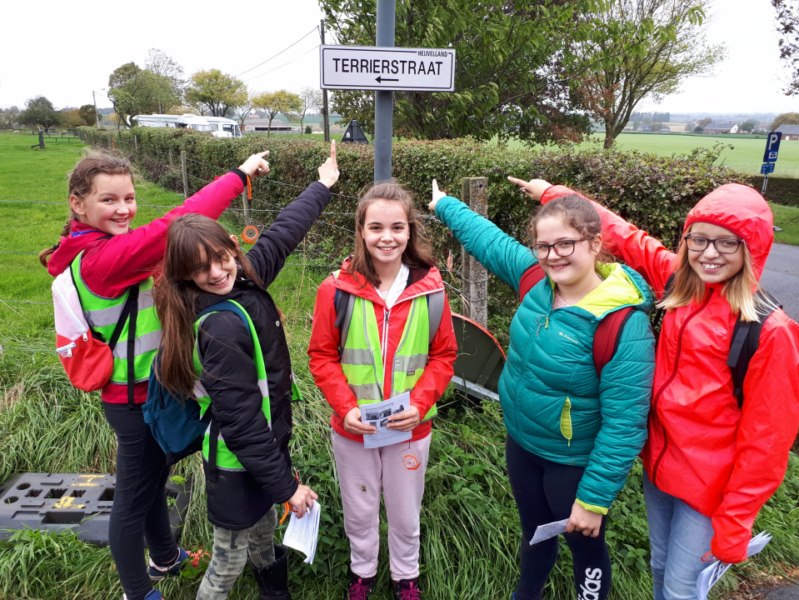 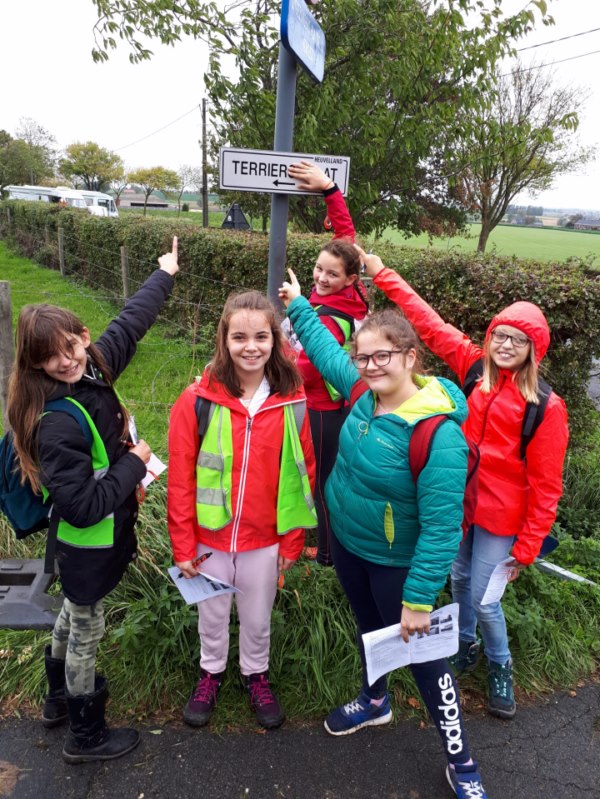